CSC215
Lecture
Pointers and Arrays
Outline
Physical and virtual memory
Pointers
Declaration, operators, casting
Passing as arguments and returning from functions
Arrays
Declaration, initialization, accessing individual elements
Arrays as constant pointers
Multidimensional arrays
Pointer Arithmetic
Assignment, addition and subtraction, increment and decrement, comparative operators
Unary operators precedency
Cryptic C code
Pointers and Memory Addresses
Physical memory: physical resources where data can be stored and accessed by your computer
Cache
RAM
hard disk
removable storage
Physical memory considerations:
Different sizes and access speeds 
Memory management – major function of OS
Optimization – to ensure your code makes the best use of physical memory available
OS moves around data in physical memory during execution
Embedded processors – may be very limited
Pointers and Memory Addresses
Virtual memory: 
abstraction by OS
addressable space accessible by your code
How much physical memory do I have?Answer: 2 MB (cache) + 2 GB (RAM) + 100 GB (hard drive) + . . .
How much virtual memory do I have?Answer: <4 GB (32-bit OS) 
Virtual memory maps to different parts of physical memory
Usable parts of virtual memory: stack and heap
stack: where declared variables go
heap: where dynamic memory goes
Pointers and variables
Every variable residing in memory has an address!
What doesn’t have an address?
register variables
constants/literals/preprocessor defines
expressions (unless result is a variable)
C provides two unary operators, & and *, for manipulating data using pointers 
address operator &: when applied to a variable x, results in the address of x
dereferencing (indirection) operator *: when applied to a pointer, returns the value stored at the address specified by the pointer.
All pointers are of the same size:
they hold the address (generally 4 bytes)
pointer to a variable of type T has type T*
a pointer of one type can be converted to a pointer of another type by using an explicit cast:int *ip;		double *dp;		dp= (double *)ip; OR ip = (int*)dp;
Examples
char a;		/* Allocates 1 memory byte */char *ptr;	/* Allocates memory space to store memory address */ptr = &a;	/* store the address of a in ptr. so, ptr points to a */
int x = 1, y = 2, z[10]={0, 1, 2, 3, 4, 5, 4, 3, 2, 1};
int *ip; 		/* ip is a pointer to int */
ip = &x; 		/* ip now points to x */
y = *ip; 		/* y is now 1 */
*ip = 0; 		/* x is now 0 */
ip = &z[0]; 	/* ip now points to z[0] */
printf("%d %d %d", x, y, *ip);
y = *ip + 1;
printf("%d %d %d", x, y, *ip);
*ip += 1;
printf("%d %d %d", x, y, *ip);
0 1 00 1 00 1 1
Dereferencing & Casting Pointers
You can treat dereferenced pointer same as any other variable:
get value, assign, increment/decrement
Dereferenced pointer has new type, regardless of real type of data
null pointer, i.e. 0 (NULL): pointer that does not reference anything
Can explicitly cast any pointer type to any other pointer typeint* pn; ppi = (double ∗)pn; 
Implicit cast to/from void * also possible
Possible to cause segmentation faults, other difficult-to-identify errors
What happens if we dereference ppi now?
Passing Pointers by Value
/* Does not work as expected*/void swap(int a, int b){  int temp = a;  a = b;  b = temp;}int main(){  int a[] = {3, 5, 7, 9};  swap(a[1], a[2]);  printf("a[1]=%d, a[2]=%d\n", a[1], a[2]);  return 0;}
/* Works as expected*/void swap(int *a, int *b){  int temp = *a;  *a = *b;  *b = temp;}int main(){  int a = {3, 5, 7, 9};  swap(&a[1], &b[2]);  printf("a[1]=%d, a[2]=%d\n",a[1], a[2]);  return 0;}
Function Returning a Pointer
Functions can return a pointerExample: int * myFunction() {  .    .    . }
But: never return a pointer to a local variable#include <stdio.h>char ∗ get_message ( ) {  char msg[] = "Hello";  return msg;}int main ( void ){  char ∗ str = get_message() ;  puts(str);  return 0;}
unless it is defined as static
Multiple returns? Use extra parameters and pass addresses as arguments.
#include <stdio.h>char ∗ get_message ( ) {  static char msg[] = "Hello";  return msg;}int main ( void ){  char ∗ str = get_message() ;  puts(str);  return 0;}
Arrays
Fixed-size sequential collection of elements of the same type
Primitive arrays implemented as a pointer to block of contiguous memory locations
lowest address corresponds to the first element and highest address to the last element
Declaration: <element_type> <array_name>[<positive_int_array_size>];Example: int balance[8]; /* allocate 8 int elements*/
Accessing individual elements: <array_name>[<element_index>]Example int a = balance[3]; /* gets the 4th element’s value*/
Array Initializer: <type> <name>[<optional_size>] = {<comma-sep elements>};<optional_size> must be >= # of elements
Arrays
Under the hood: the array is constant pointer to the first elementint ∗pa = arr; ⇔ int ∗pa = &arr[0];
Array variable is not modifiable/reassignable like a pointerint a[5];int b[] = {-1, 3, -5, 7, -9};a = b;error: assignment to expression with array type
arr[3] is the same as *(arr+3): to be explained in few minutes
Iterating over an array:int i;							int *pi;for(i = 0; i < n; i++)	⇔		for(pi = a; pi < a + n; pi++)  arr[i]++;						  (*pi)++;
Strings
There is no string type, we implement strings as arrays of charschar str[10];  /* is an array of 10 chars or a string */char *str;  /* points to 1st char of a string of unspecified length */
There is a string.h library with numerous string functions
they all operate on arrays of chars and include:strcpy(s1, s2) : copies s2 into s1 (including ‘\0’ as last char)strncpy(s1, s2, n) : same but only copies up to n chars of s2strcmp(s1, s2) : returns a negative int if s1 < s2, 0 if s1 = = s2 and a positive int if s1 > s2strncmp(s1, s2, n) : same but only compares up to n charsstrcat(s1, s2) : concatenates s2 onto s1 (this changes s1, but not s2)strncat(s1, s2, n) : same but only concatenates up to n charsstrlen(s1) : returns the integer length of s1strchr(s1, ch) : returns a pointer to the 1st occurrence of ch in s1 (or NULL if not found)strrchr(s1, ch) : same but the pointer points to the last occurrence of chstrstr(s1, s2) : substring, return a pointer to the char in s1 that starts a substring that matches s2, or NULL if the substring is not present
Arrays
Array length? no native function
#include <stdio.h>
int main() {
  char* pstr = "CSC215";
  printf("%s\t%d\n", pstr, sizeof(pstr));
  char astr[7] = "CSC215";
  printf("%s\t%d\n", astr, sizeof(astr));
  int aint[10];
  printf("%d\t%d\n", sizeof(aint[0]), sizeof(aint));
  int* pint = aint;
  printf("%d\t%d\n", sizeof(pint[0]), sizeof(pint));
  return 0;
}
How about: sizeof(arr)==0?0 : sizeof(arr)/sizeof(arr[0]);can be defined as a macro: #define arr_length(arr)(sizeof(arr)==0?0 : sizeof(arr)/sizeof((arr)[0]))
CSC215	4
CSC215	7
4	40
4	4
Multidimensional Arrays
Syntax: <type> <name>[<size1>][<size2>]...[<sizeN>];Example: int threedim[5][10][4];
Initializer: = { { {..},{..},{..}}, {...}, {...}}Example:	int twodim[2][4]={{1,2,3,4},{-1,-2,-3,-4}}; /* or simply: */		int twodim[2][4]={1, 2, 3, 4, -1, -2, -3, -4};
You cannot omit any dimension size
Accessing individual elements: <name>[<dim1index>][<dim2index>]...[<dimNindex>]Example:	twodim[1][2]=5; printf("%d\n", twodim[0][3]);
Allocation:
3bf71a0d
3bf71a11
3bf71a15
3bf71a19
3bf71a1d
3bf71a21
3bf71a25
3bf71a29
Multidimensional Arrays
Pointer style: <type> ** <name>; /* add * for every extra dimension */a pointer to the 1st element of an array, each element of which is a pointer to the 1st element in an array
More flexibility:Example: char b[4][7] = {"CSC111", "CSC113", "CSC212", "CSC215"};		char *bb[] = {"CSC215", "This is a beautiful morning","M","I guess so"};
Still have [ ]?
To define pure pointer 2D array:
Declare <type>** x variable
Allocate memory for N elements of type <type>* (1st dimension) 
For each of these elements, allocate memory for elements of type <type> () (2nd dimension)
Ignore it for now, you learn first about memory managements in C.
Arguments to main: int main(int argc, char** argv){ … }
Name of the executable is always the element at index 0for (i=0; i<argc; i++) printf("%s\n", argv[i]);
Arrays of Pointers
Example is an array of strings:char *suit[ 4 ] = { "Hearts", "Diamonds", "Clubs", "Spades" };
strings are pointers to the first character
char * each element of suit is a pointer to a char
strings are not actually stored in the array suit, only pointers to the strings are stored
suit array has a fixed size, but strings can be of any size
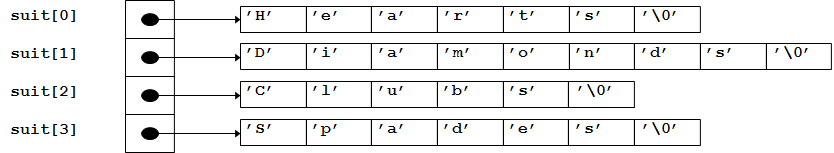 Pointer Arithmetic
Assignment operator = : initialize or assign a value to a pointer
value such as 0 (NULL), or
expression involving the address of previously defined data of appropriate type, or
value of a pointer of the same type, or different type casted to the correct type
Arithmetic operators + , -: scaling is applied
adds a pointer and an integer to get a pointer to an element of the same array
subtract an integer from a pointer  to get a pointer to an element of the same array
Subtract a pointer from a pointer to get number of elements of the same array between them
 Increment/Decrement ++ , --: scaling is applied
result is undefined if the resulting pointer does not point to element within the same array
Comparative operators:
== , != : can be used to compare a pointer to 0 (NULL)
== , != , > , >= , < , <= : can be used between two pointers to elements in the same array
All other pointer arithmetic is illegal
Example: Increment/Decrement Operators
#include <stdio.h>
int main (){
  int var[] = {10, 100, 200};
  int i, *ptr;
  /* let us have array address in pointer */
  ptr = var;
  for ( i = 0; i < 3; i++){
    printf("Address of var[%d] = %x\n", i, ptr );
    printf("Value of var[%d] = %d\n", i, *ptr );
    /* move to the next location */
    ptr++;
  }
  return 0;
}
Address of var[0] = bf882b30
Value of var[0] = 10
Address of var[1] = bf882b34
Value of var[1] = 100
Address of var[2] = bf882b38
Value of var[2] = 200
bf882b30
bf882b34
bf882b38
Example: Comparative operators
#include <stdio.h>
const int MAX = 3;
int main (){
  int var[] = {10, 100, 200};
  int i, *ptr;
  /* let us have address of the first element in pointer */
  ptr = var;
  i = 0;
  while ( ptr <= &var[MAX - 1] ){
    printf("Address of var[%d] = %x\n", i, ptr );
    printf("Value of var[%d] = %d\n", i, *ptr );
    /* point to the next location */
    ptr++;
    i++;
  }
  return 0;
}
Precedence of Pointer Operators
Unary operators & and * have same precedence as any other unary operator
with associativity from right to left.
Examples:
c=*++cp		c=*(++cp)
c=*cp++		c=*(cp++)
c=++*cp		c=++(*cp)++
		???			c=(*cp)++
Cryptic vs. Short C Code
Consider the following function that copies a string into another:
	void strcpy(char *s, char *t){		  int i;	 	  i = 0;		  while ((*s = *t) != '\0') {		    S++;		    T++;		  }		}
Now, consider thisvoid strcpy(char *s, char *t){  while ((*s++ = *t++) != '\0');}
and thisvoid strcpy(char *s, char *t){  while (*s++ = *t++);}
Obfuscation (software)
The International Obfuscated C Code Contesthttp://www.ioccc.org/
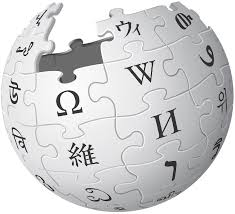 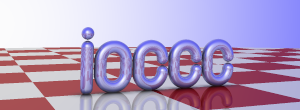